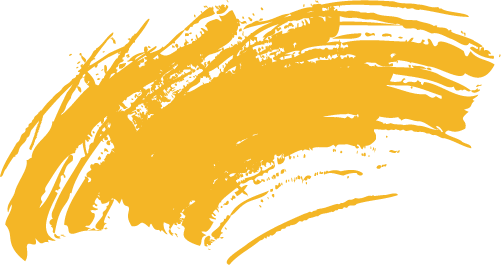 Соціальна інклюзія осіб з особливими потребами
Мета курсу: формування в студентів уявлень про сутність, форми та методи
соціальної роботи щодо соціальної інклюзії осіб з особливими потребами.
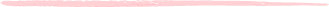 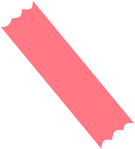 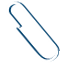 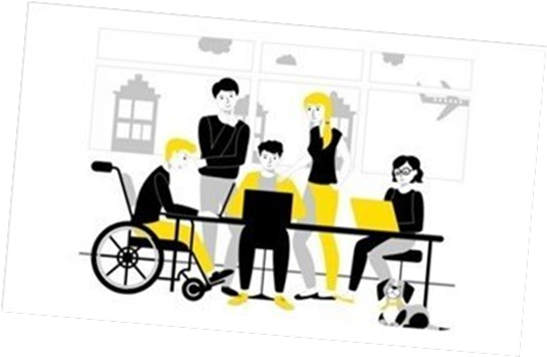 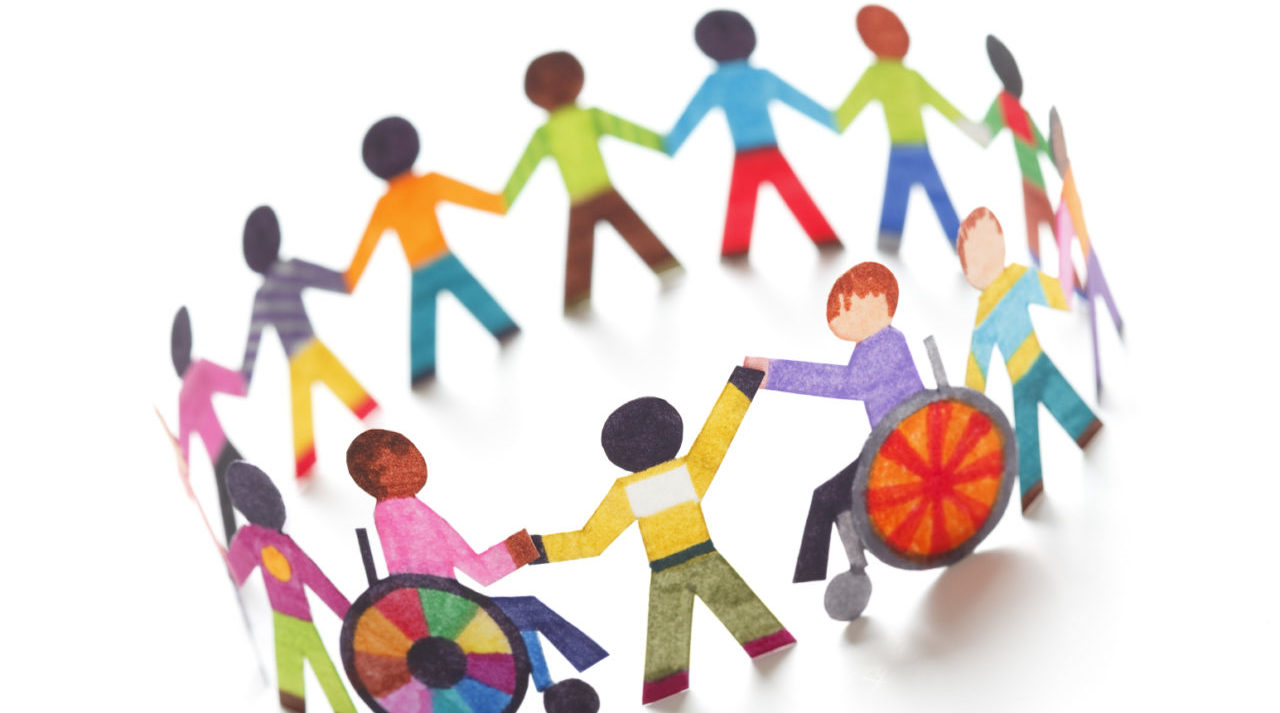 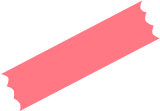 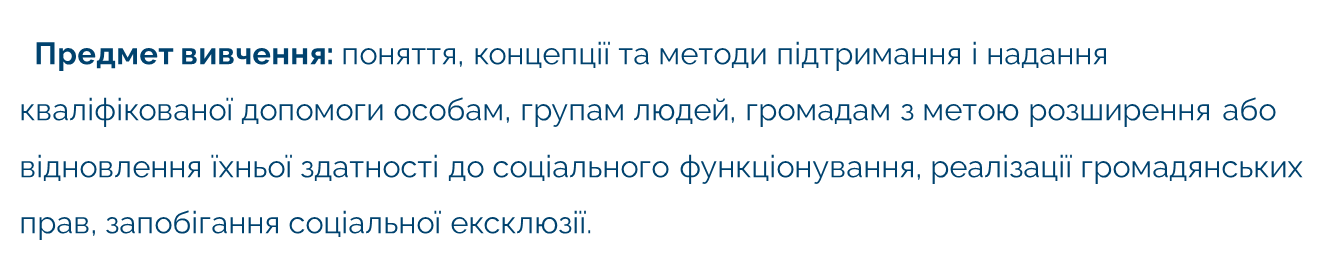 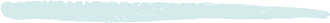 У результати вивчення дисципліни “Соціальна інклюзія осіб з особливими потребами” студент повинен оволодіти наступними компетентностями:
Здатність до розуміння соціально-психологічних явищ, процесів становлення, розвитку та соціалізації особистості
Здатність до виявлення, соціального інспектування і оцінювання потреб вразливих категорій громадян, у тому числі які опинилися в складних життєвих обставинах
Здатність до визначення шляхів подолання соціальних проблем і знаходження ефективних методів.
Здатність до надання допомоги та підтримки клієнтам із врахуванням їх індивідуальних потреб, вікових відмінностей, гендерних, етнічних та інших особливостей
Здатність до налагодження міжособистісної взаємодії
Здатність виявляти і залучати ресурси особистості, соціальної групи та громади для виконання завдань професійної діяльності
Здатність застосовувати сучасні технології та методи професійної діяльності.
Здатність до розробки та реалізації соціальних проектів і програм.
Результати навчання
Застосовувати інформаційно-комунікаційні технології та методи соціальної роботи для вирішення професійних задач.
Застосовувати етичні принципи і стандарти соціальної роботи у професійній діяльності.
Аналізувати психічні властивості і стани, характеризувати психічні процеси, різні види діяльності індивідів у групі, процеси розвитку, соціалізації, соціальної адаптації та інтеграції особистості, соціально-психологічні процеси в малих та великих групах
Використовувати методи профілактики, соціальної діагностики та сучасного інструментарію в професійній діяльності.
Застосовувати на практиці нормативно-правові акти з питань надання соціальних послуг.
Здійснювати соціальне інспектування і оцінку потреб вразливих категорій громадян, у тому числі які опинилися в складних життєвих обставинах.
Організовувати заходи з реабілітації, реінтеграції, соціальної адаптації осіб
Аргументувати шляхи подолання проблем та обирати методи їх вирішення
Знаходити рішення для покращення соціального добробуту та соціальної безпеки громадян
Визначати зміст діяльності, зв’язки та межі компетенції установ та закладів соціального захисту, соціальних служб, інших організацій.
Теми лекцій
Змістовий модуль 1 Основи соціальної інклюзії
1. Соціальна інклюзія: сутність поняття, основні принципи, переваги, виклики.
2. Законодавство України у сфері соціальної інклюзії.
3. Соціальна інклюзія як протидія дискримінації людей з інвалідністю.
4. Зарубіжний досвід розвитку соціальної інклюзії.


  Змістовий модуль 2 Соціальний супровід учасників інклюзивного процесу
1. Психологічні та соціальні особливості людей з особливими потребами.
2. Соціальна підтримка суб’єктів інклюзивного процесу.
3. Вимоги до підготовки соціальних працівників, що здійснюють соціальну інклюзію осіб з особливими потребами.
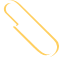 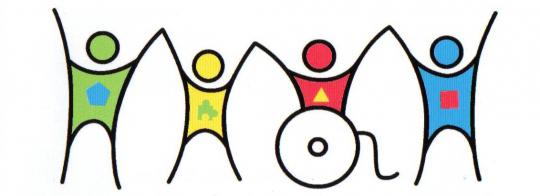 Теми занять:(семінарських, практичних)
Змістовий модуль 1
1. Соціальна інклюзія: сутність поняття, основні принципи, переваги, виклики.
2. Законодавство України у сфері соціальної інклюзії.
3. Соціальна інклюзія як протидія дискримінації людей з інвалідністю.
4. Зарубіжний досвід розвитку соціальної інклюзії.


  Змістовий модуль 2
1. Психологічні та соціальні особливості людей з особливими потребами.
2. Соціальна підтримка суб’єктів інклюзивного процесу.
3. Вимоги до підготовки соціальних працівників, що здійснюють соціальну інклюзію осіб з особливими потребами.
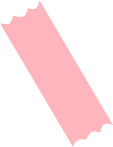 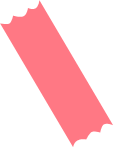 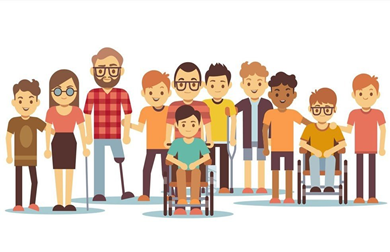